Welcome to Class Selection for Sophomores
Class of 2027
You’re about to be a Sophomore!
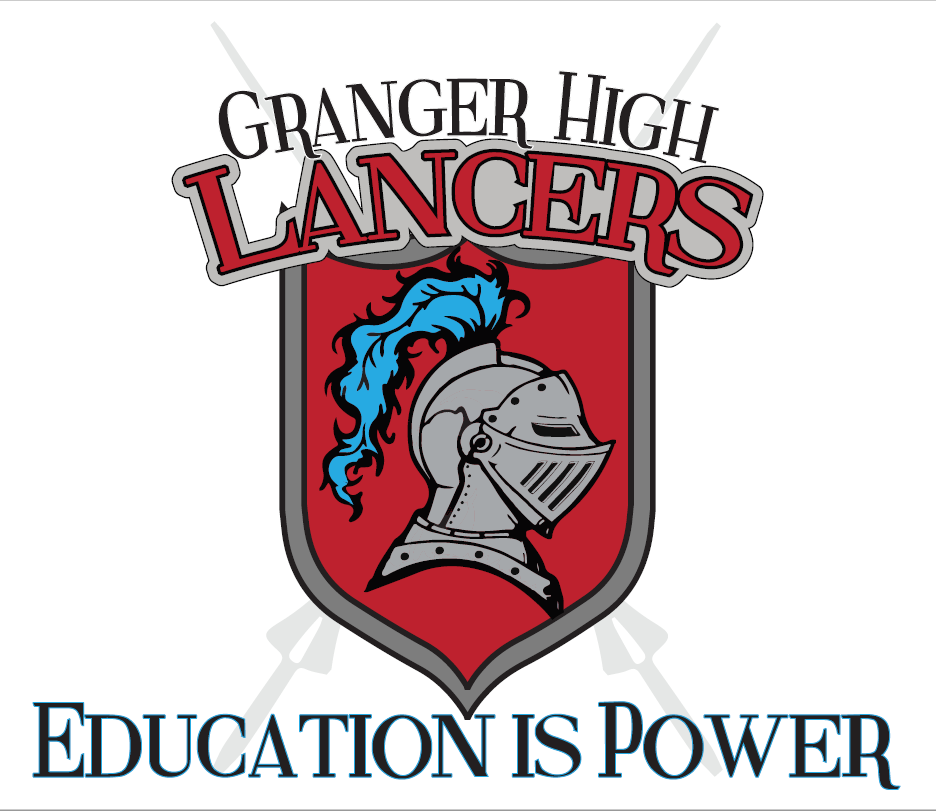 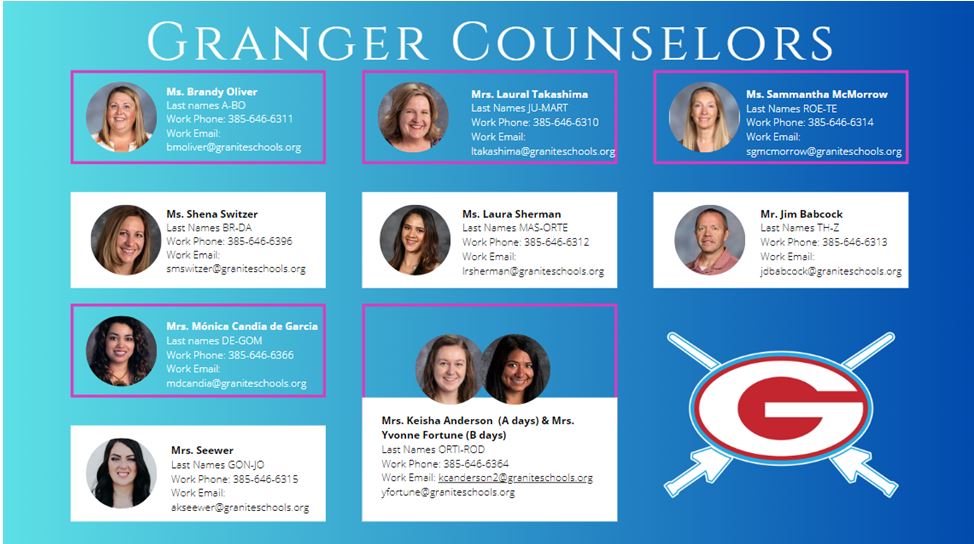 We have a few tasks for you today
Look at the credits you need for graduation
Select your classes for next year
Input your classes into the computer
Graduation Requirements
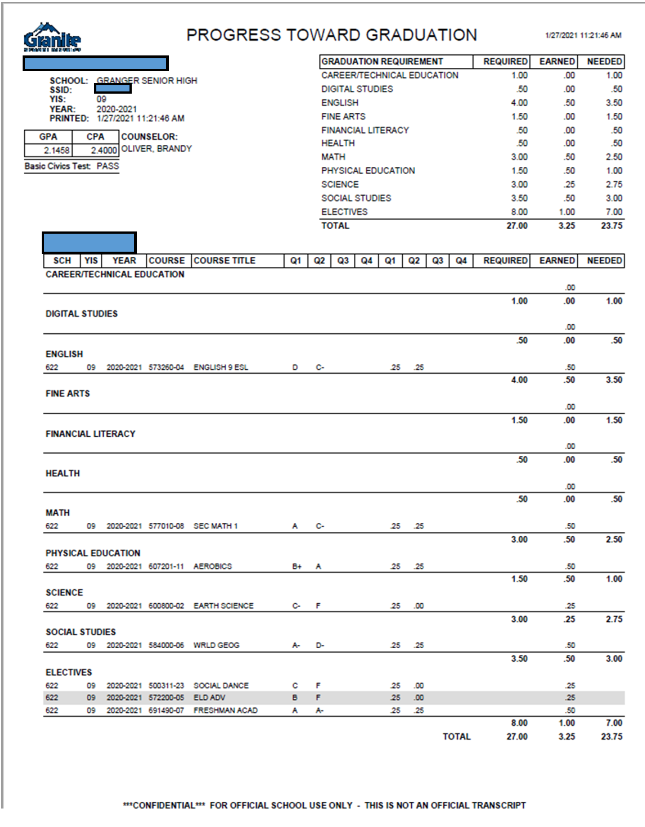 Graduation Requirments -
You should have between 3.5 credits (if you’re a seminary student) and 4.0 credits
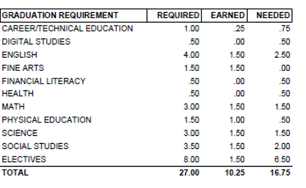 CPA needs to be at least a 3.0 if you want to walk at graduation. GO TO CLASS!
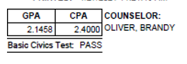 You are the graduating class of 2027!
There are many things available to help you be successful this year:
You will have a College and Career Readiness Plan (CCRP) with your counselor every year
Everyone wants to take Drivers Ed. You need to have your driver’s permit. 
1st Semester - You need to be 16 by 2-1-25 
2nd semester You need to be 16 by 7-15-25
Drivers Ed costs $185 and needs to be paid by the 2nd week of class. 
Summer Drivers Ed is available to students who will be 16 by October 30, 2024. 
Summer Drivers Ed costs $185 and you must sign up in the Finance Office and 
      YOU MUST HAVE YOUR PERMIT BEFORE YOU START THE CLASS
Some things to keep in mind when choosing classes:
Choose classes that connect to your interests
* What are you interested in taking? 
* What do you want to do after high school? 
Connect to your abilities
* What are you good at doing?
* What skills do you want to refine? 
ALL YOUR CREDITS COUNT - SO PLAN ON PASSING ALL CLASSES
DO NOT:
* Choose classes your squad want you to take with them. 
* Take classes with your boyfriend or girlfriend (because it's SUPER awkward when you break-up)
* Sign up for TA or Home Release or Sports Teams or Audition Classes    (make sure you sign up for a full schedule!!!!!)
You can take classes  to help you get ahead:
Honors - rigorous classes that prepare you for college 
Concurrent Enrollment (CE) - Receive high school and college credit at the same time. You can save money but you need to qualify with an ACT 
Advanced Placement (AP) - college level classes and you can receive college credit if you pass the AP test at the end of the year
Concurrent Enrollment saves you money
Keep in mind:
Taking honors, concurrent, and AP classes are a commitment. Signing up for an AP Class requires at least a semester commitment.
AP Expectations:
• AP independent study class 
• Read at home and in class
• Work in class/Come to class prepared
• Communicate with the AP teacher
• Manage time wisely
Granite Technical Institute (GTI)
* Hands on classes taken off campus (you   take a bus there...it's like a field trip!)
* YOU NEED TO FILL OUT A PERMISSION SLIP TO TAKE THESE CLASSES & IT'S ON A FIRST TURNED IN,  FIRST IN CLASS BASIS
*Put GTI in the alternates section of your class selection card and we will let you know if you made it in the class
*Get your permission slip to your counselor or Mrs. Petty in the Career Center ASAP. You can also fill it out at Grangercounselingcenter.com and email it to your counselor
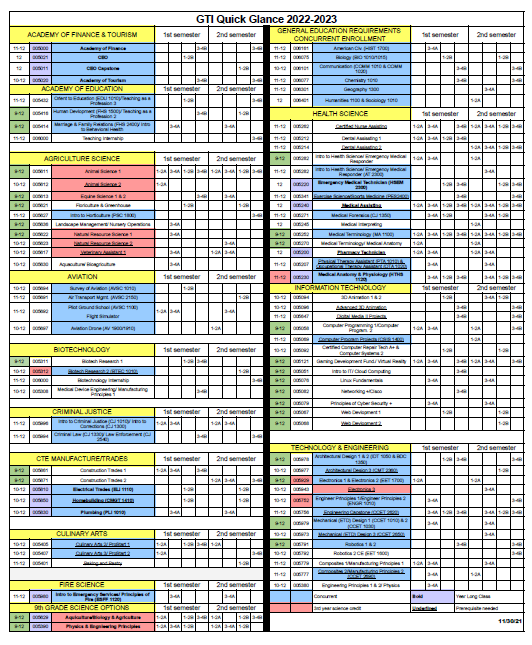 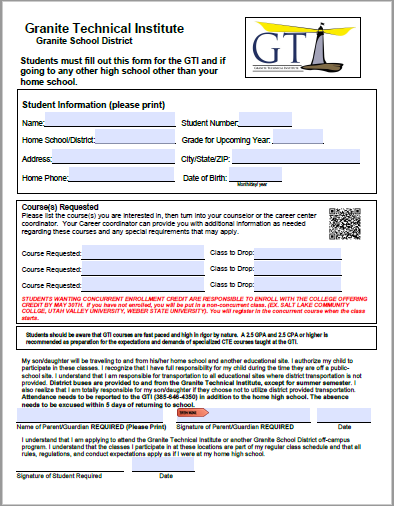 Learn more about GTI by watching this video
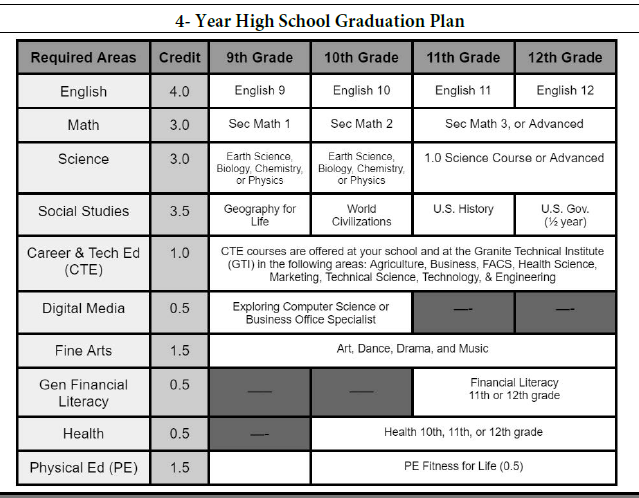 Look at your PTG
Make sure you are taking the classes you need for graduation.
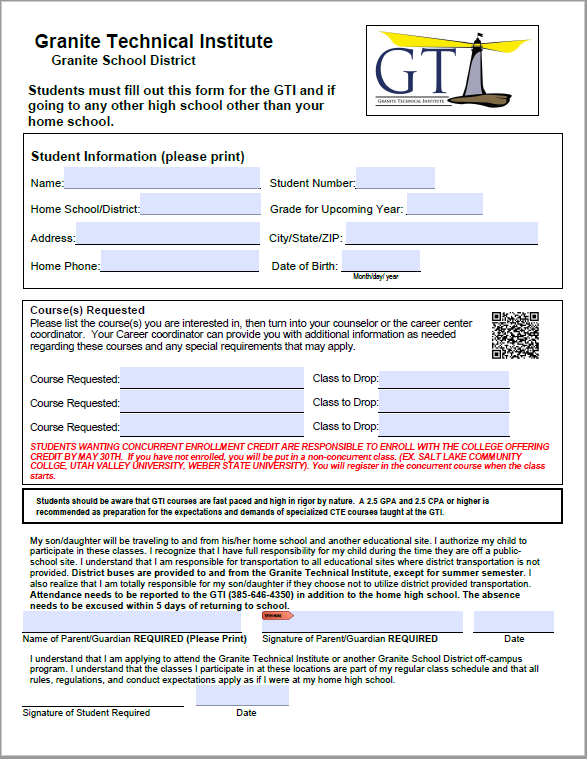 Add desired GTI classes here
Remember you must turn in a GTI application to take GTI classes!
Don’t forget! Choose 16 boxes for a full schedule
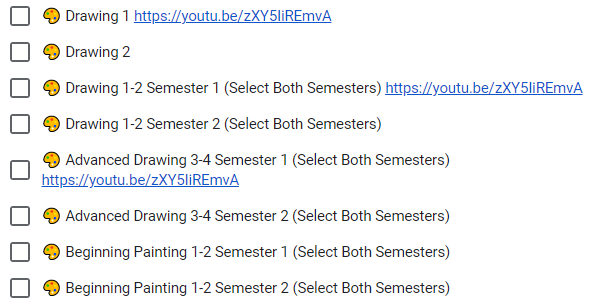 S = Semester Class will be one box
Y= Year Class will indicate you need to choose two boxes and say (Select Both Semesters) 


Choose your classes wisely.
Now go to grangercounselingcenter.com
Go to class selection
2024-2025
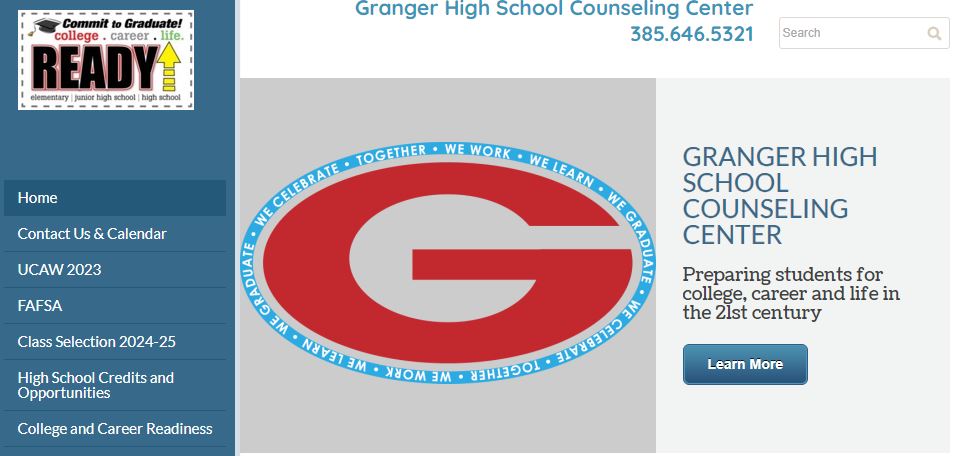 Now go to Class of 2027
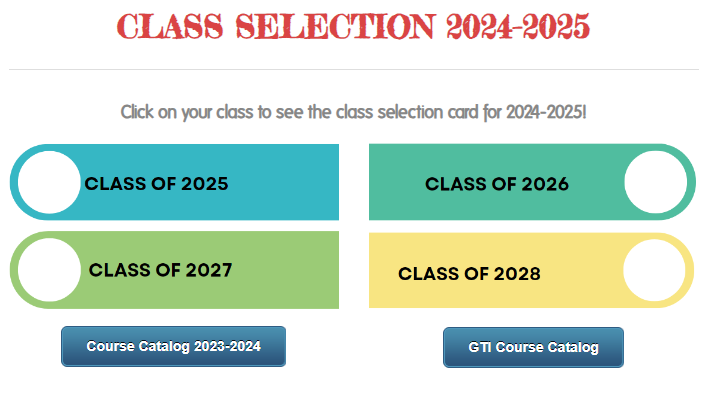 On this page you can click the course catalog and see what each class is about
You can also look at fliers for each class at Granger and see what teachers have to advertise about each class
Make sure you click on CLASS OF 2027
You will fill out your class selection there.
Sophomore Class of 2027
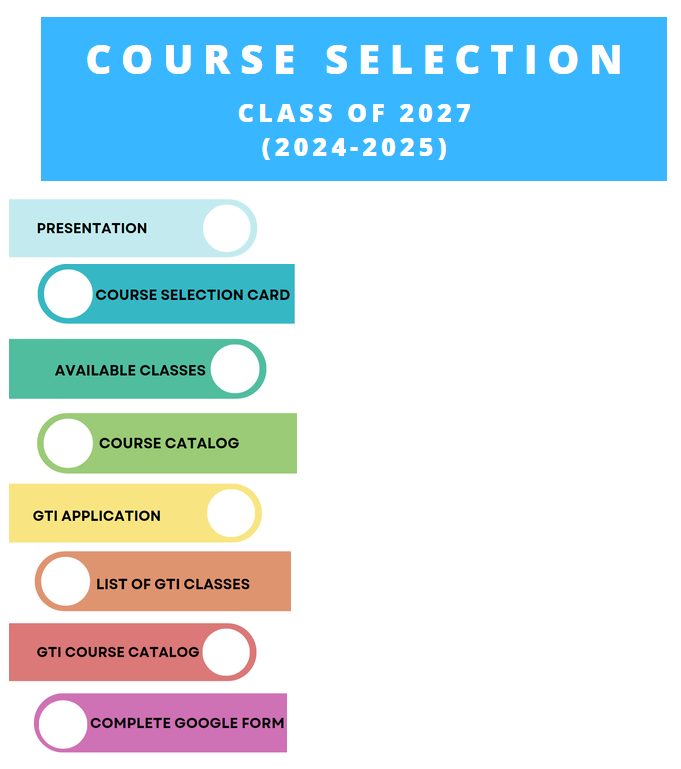 Here you will find this presentation
You will see a video about Granger
You will find the GTI application
YOU WILL PICK YOUR CLASSES FOR 10th GRADE
CLICK HERE TO PICK YOUR CLASSES FOR 10th GRADE
This is where you will choose your classes for next year. 
Make sure you are taking classes you need for graduation
Make sure you choose alternate classes.
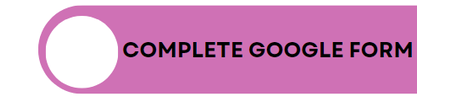 Now it’s time to fill out your card!
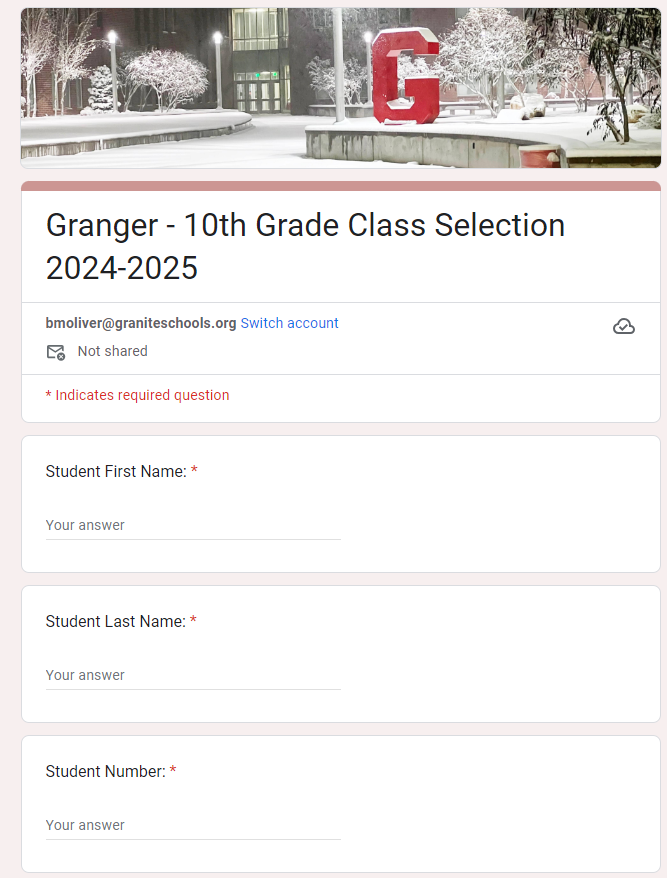 Make sure you fill out your name, phone number, and student number. 
Keep in mind the class change policy. 
Remember AP classes are a semester commitment
AND CHOOSE 16 BOXES FOR A FULL SCHEDULE
How many boxes do you need?
16
Let’s choose an English class
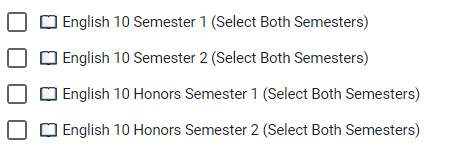 You need a year of Sophomore English and you have some choices: 
English 10
English 10 Honors
Choose two boxes of the same class.
Let’s choose a History class
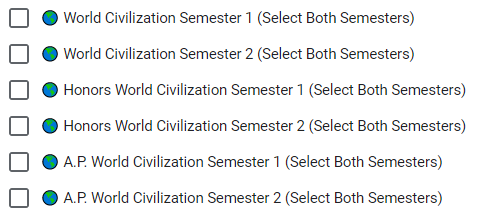 You need a year of World History for graduation. You can choose: 
World Civilization
World Civilization Honors
AP World World Civilization
Choose two boxes of the same class.
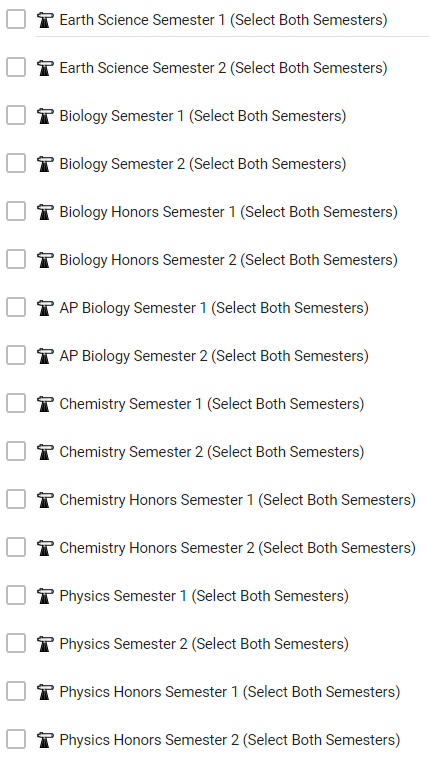 Let’s choose a science class.
Take a science you haven’t taken before. You need a full year. 
Take science because it will make you more prepared for college 
Choose two boxes of the same class.
Let’s choose a math class
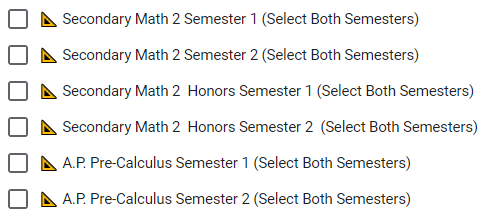 Choose a math class
Secondary Math 2
Secondary Math 2 Honors
AP Pre Calculus if you are currently in Math 2 Honors

Choose two boxes of the same class.
Three Classes You Should Consider Taking
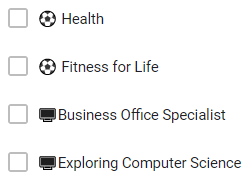 Health is required for graduation and you should take it sometime in 9th or 10th. It is a half year
Fitness for Life is a required PE class for graduation. You need to take it during high school. It is advised to take it during 9th, 10th, or 11th. It’s a half year.
Business Office Specialist, Exploring Computer Science, or Web Development is your Digital Studies credit. You should take one during 9th or 10th. It’s a half year.
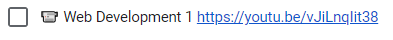 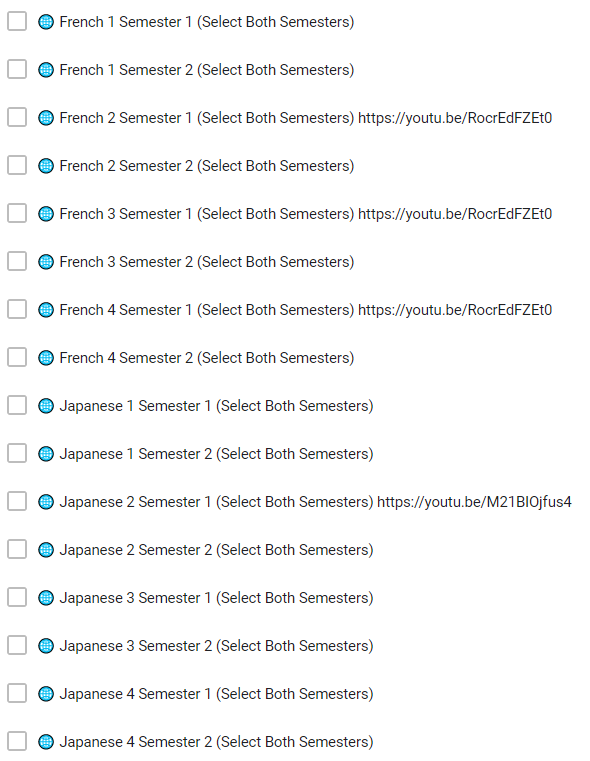 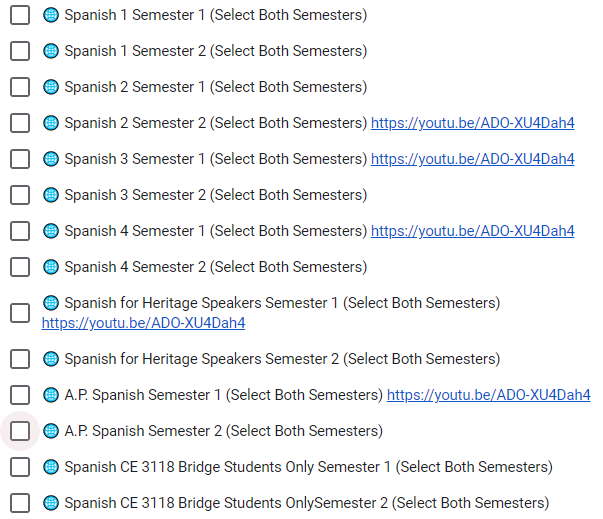 Take or continue with a Foreign Language
Foreign Language is a good idea for college. 
You can also continue with a language you have taken previously
Two years of the same foreign language better prepares you for college
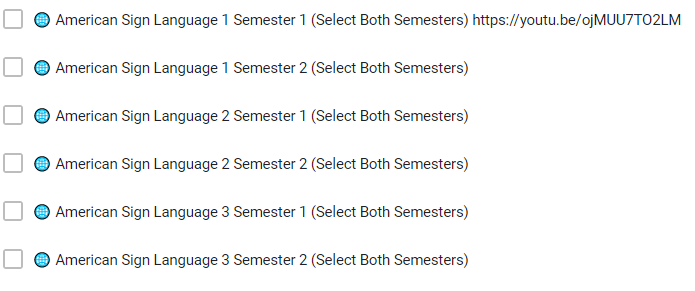 Drivers Education
You need to have your driver’s permit. 
1st Semester - You need to be 16 by 2-1-25 
2nd semester You need to be 16 by 7-15-25
Drivers Ed costs $185 and needs to be paid by the 2nd week of class. 
Summer Drivers Ed is available to students who will be 16 by October 30, 2024. 
Summer Drivers Ed costs $185 and you must sign up in the Finance Office
You must have your drivers permit prior to beginning Drivers Education
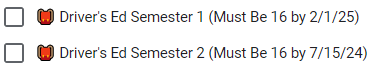 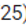 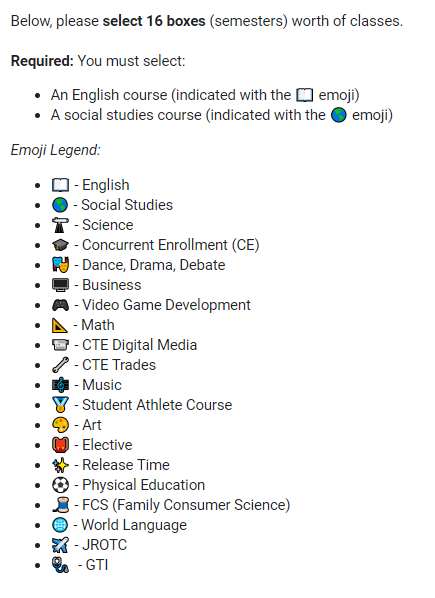 Now go ahead and choose your classes
Make sure you choose sixteen boxes. 
Make sure you are taking classes to graduate. 
Make sure you are taking classes to help you prepare for life after high school. 
Challenge yourself! Get college and career preparedness. 
Make the most of your sophomore  year!
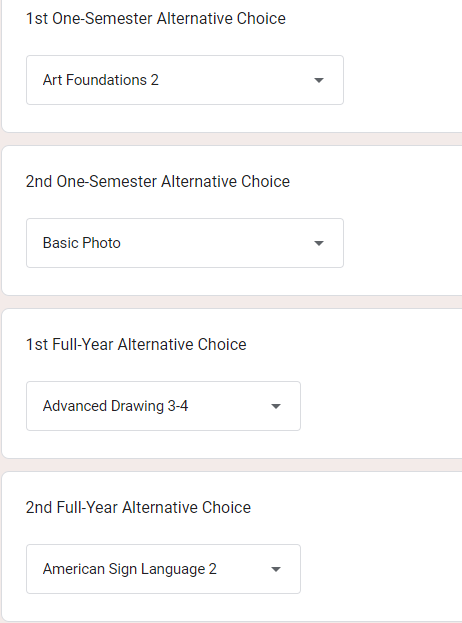 Don’t Forget!
Make sure you choose alternates in classes get cancelled or are full. Choose classes you haven’t taken before or have chosen today.
Now CHECK YOUR EMAIL
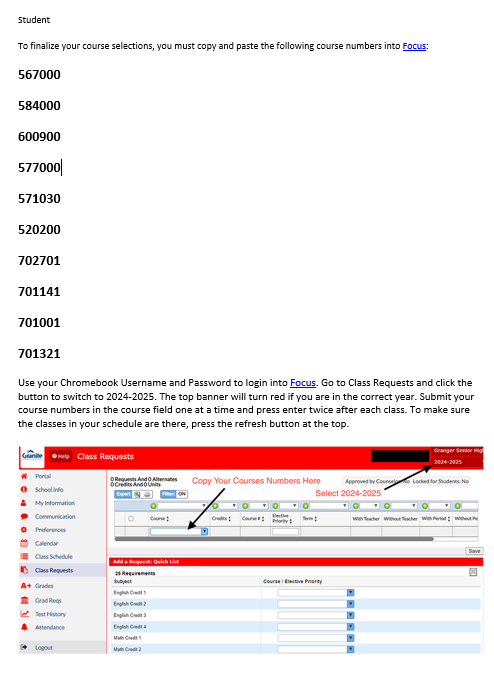 You will receive an email of the classes you chose
YOU’RE NOT DONE YET!
After you get the email you will need to log into FOCUS and enter your choices there!
Now go to FOCUS and log in and go to class requests
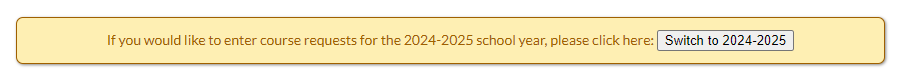 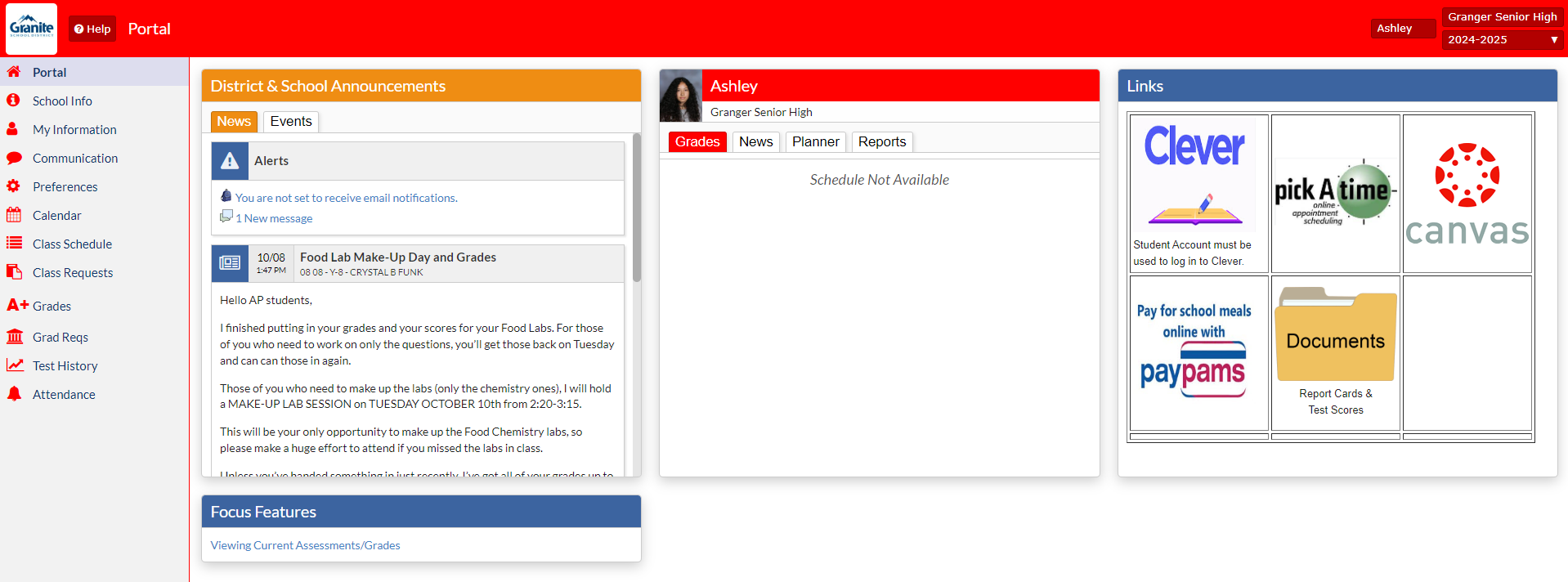 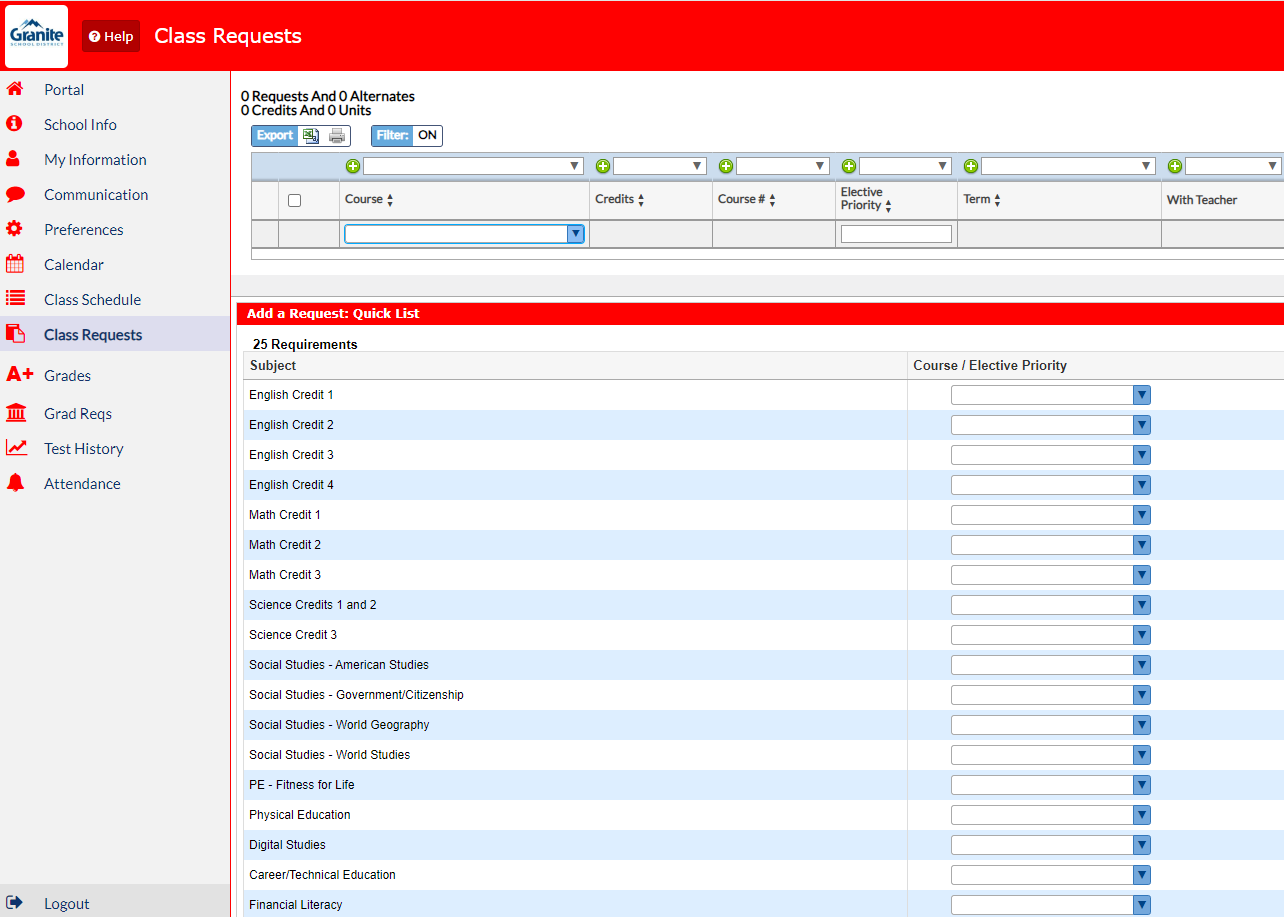 This is where you will add the numbers from your email
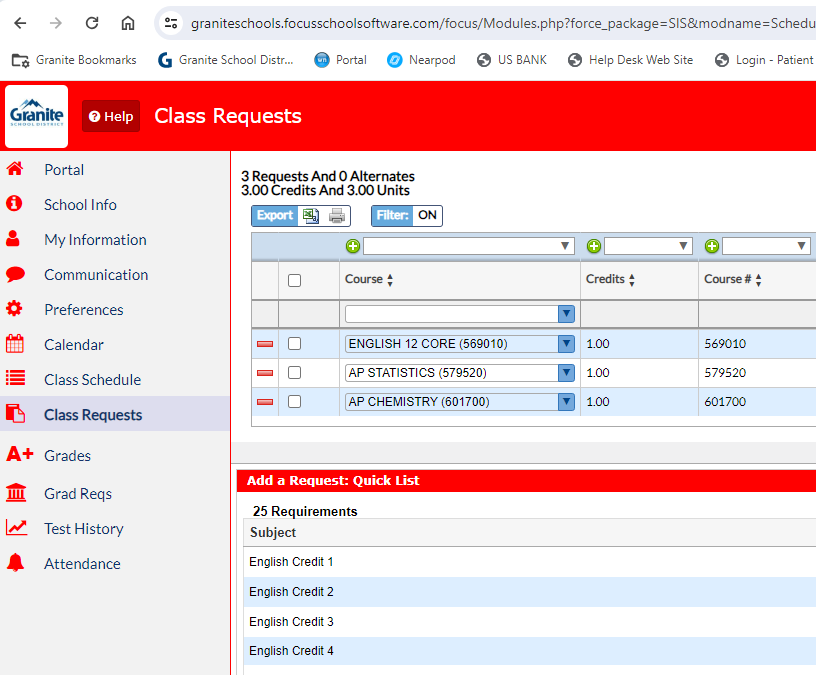 Enter the numbers for all classes you chose
8 Credits? Good Job!
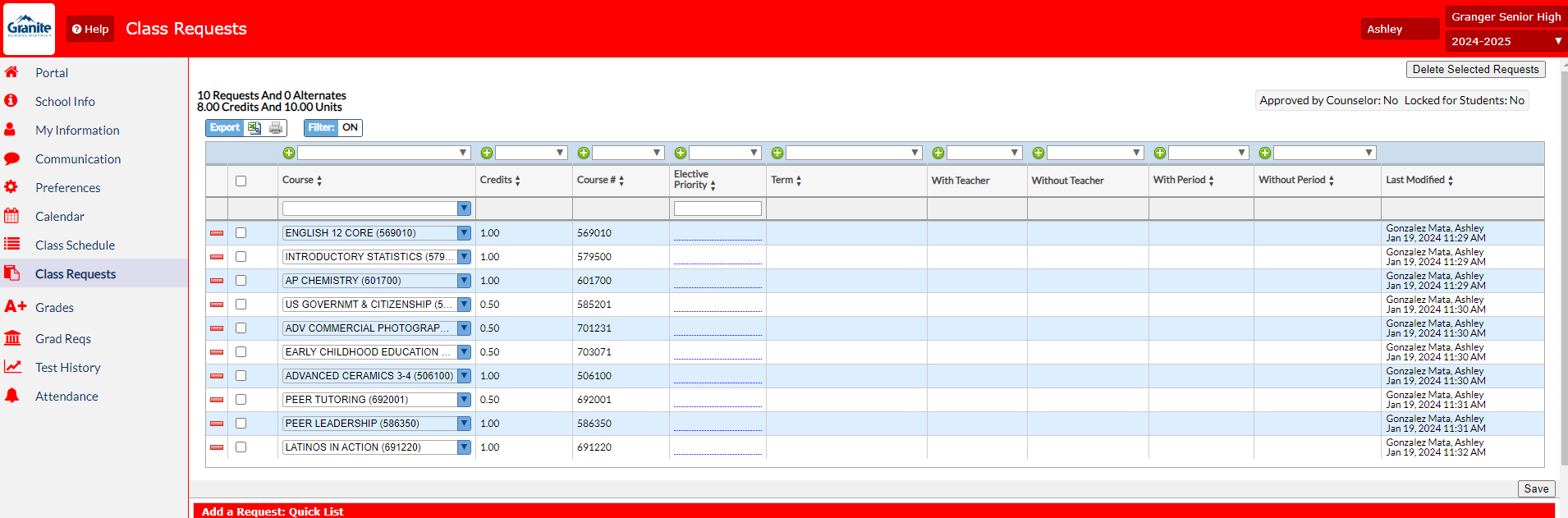 Now enter your alternates -
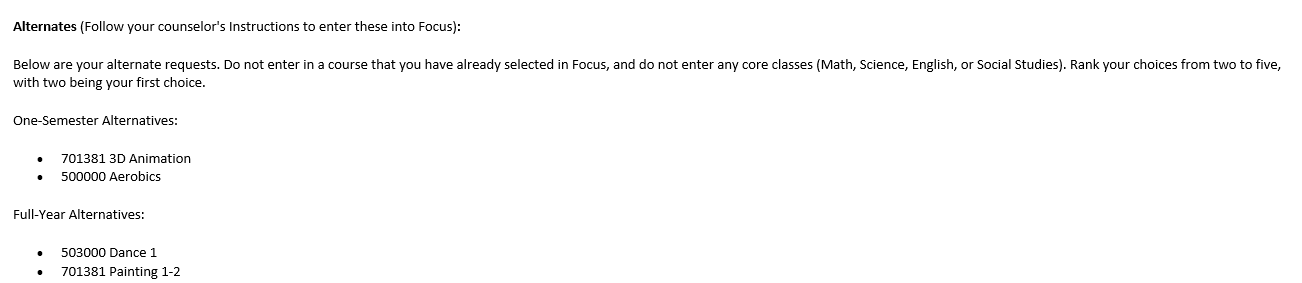 You can do it one of two ways
You can enter it where it says course number and then indicate preference with
2 as your first choice for alternates
3 as your second choice for alternates
4 as your third choice for alternates 
5 as your fourth choice for alternates
OR you can put in under electives – 
	- make sure you hit save
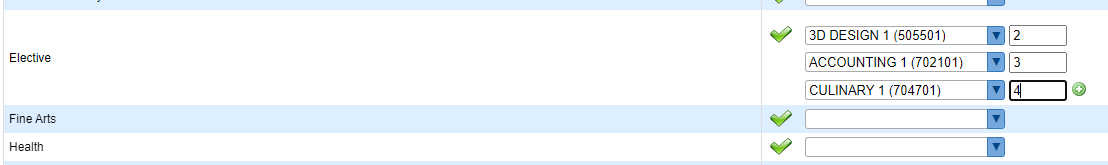 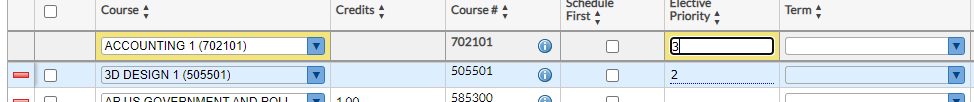 Let’s Review
*Make sure your name and student number and current information are on your card
*You've filled 16 boxes which include:
* English (2 boxes)
* World Civ (2 boxes)
* Secondary Math 2 (2 boxes)
* Science (2 boxes)
* Health, Digital Studies, and/or Fitness for Life
* You have 4 alternates filled out in case classes are full or canceled
*NO TA, HOME RELEASE, SPORTS, or TRYOUT CLASSES
* You are taking classes that prepare you for college, a job and/or the Opportunity Scholarship
* Make sure you get your GTI application in ASAP
Once you have your choices make sure you submit
Check that you have 16 boxes.
Check your google mail account. You should receive an email of your class choices once you have submitted
You can change them until March 1st
Contact your counselor or the counseling center if you have any questions or concerns. 
385-646-5321